الموضوع(1): معنى الريادة ونطاقها
الأهداف التدريبية:
1- تحديد مفهوم الريادة وعناصرها وتفسيرها على النطاق الشخصي، ونطاق الأعمال

2- تحديد مفهوم الريادة الاجتماعية

3- تحديد الموارد التي يحتاجها الرياديون لتنفيذ أفكارهم الريادية

4- تحديد أهمية الريادة في الأعمال
مفهوم الريادة
هي نهج منظم يتمثل في العناصر الآتية:
مراقبة البيئة
تحديد الفكرة أو الفرصة
التخطيط للتنفيذ
تجميع الموارد اللازمة
تنفيذ النشاط بفاعلية ومسؤولية تجاه البيئة
الحصول على المكافآت
Entrepreneurship
نطاق الريادة
على نطاق الأشخاص
تصرف ريادي في موقف ما والشعور بالرضا الذاتي عند تحقيق الإنجاز

على نطاق الأعمال
إنشاء مؤسسة أعمال أو تعهّد بهدف الربح أو تحقيق منفعة اجتماعية

ملاحظة:  يتم التركيز في هذا البرنامج على الريادة في نطاق الأعمال
قصة عزيز
يعمل عزيز موظفا في إحدى الدوائر الحكومية وقد فاز بعضوية المجلس المحلي لبلدته.تقع البلدية على قطعة أرض واسعة عند أحد أطراف البلدة. وخلال الاستراحة في أحد اجتماعات المجلس، وبينما كان السيد عزيز ينظر من نافذة غرفة الاجتماعات المطلة على الأرض الفارغة التي تقع خلف المبنى، خطرت بباله فكرة استغلال الأرض وتحويلها إلى متنزه لأهل البلدة، وبناء بعض المحال التجارية المحاذية للشارع الرئيسي بهدف توفير دخل للبلدية وتوفير مكان يستمتع به أهل القرية. بعد أخذ موافقة المجلس على الفكرة أشرف السيد عزيز على إعداد خطة للمشروع وإجراء الاتصالات لتوفير الموارد اللازمة من الجهات المانحة الدولية والمحلية والتنفيذ. وتم افتتاح المشروع ومنح السيد عزيز شهادة تقدير على فكرته الجيدة وتنفيذها متطوعا.
قصة زين
تعمل زين معلمة في إحدى المدارس الحكومية الأساسية، وتتمتع بحب طالبات المدرسة لها لإخلاصها وحبها لعملها. وفي إحدى الرحلات المدرسية التي تنظمها المدرسة للمنطقة الأثرية التي تقع على بعد 50 كيلومترا من المدينة، وبينما كانت المعلمة زين في مقدمة طالباتها تستمع لشرح المرشدة السياحية، لاحظت كثرة الأكياس البلاستيكية وعلب العصير وغيرها من الفضلات التي يلقي بها الزوار في المنطقة. فقررت على الفور عمل شيء بهذا الخصوص. فجمعت الطالبات وبينت لهن أهمية تنظيف المكان لجعله لائقا بالزوار فتجاوبت الطالبات معها وقررت شراء بعض الأكياس من أحد المحال التجارية القريبة، وبدأت مع الطالبات حملة التنظيف التي استمرت حوالي ساعة. حملت زين أكياس القمامة التي تم جمعها  في الحافلة وألقت بها في حاوية النفايات التي تقع عند المدخل. شعرت زين بالرضى والسعادة لأنها عملت شيئا مفيدا، وأحست بالفخر والاعتزاز لتلبية الطالبات لمبادرتها.
قصة صالح
غادر صالح بلدته في اليمن إلى الأردن لإكمال دراسته العليا في إحدى الجامعات الخاصة، مثل الكثير من اليمنيين الملتحقين في الجامعات هناك. 
    وقد وجد من خلال تعامله مع الكثير منهم حاجتهم إلى الوجبات اليمنية المختلفة التي لا تتوفر في الأردن.خطرت على باله فكرة فتح مطعم صغير يقدم هذه الوجبات مقابل مدخل الجامعة. عرض الفكرة على أحد زملائه الأردنيين الذي أعجب بالفكرة وأبدى استعداده للمشاركة في تنفيذها. قام صالح وزميله بإعداد الدراسات اللازمة وخطة إنشاء المطعم وتحديد رأس المال المطلوب واتفقا على طريقة إدارة المطعم وتنظيمه بحيث يستقدم المطعم أحد الطباخين من اليمن ليكون مسؤولا عن إعداد الطعام. وتم اختيار الموقع وتجهيزه وتوظيف الكادر اللازم وافتتاح المطعم.
    يعمل المطعم الآن بشكل جيد، حيث تلاقي الوجبات اليمنية إقبالا متزايدا حتى من قبل الأردنيين، ويحقق المطعم أرباحا سنوية يتقاسمها صالح وشريكه بالتساوي.
قصة ميسون عودة: راديو "نساء إف إم" في رام الله – فلسطين
كانت ميسون ترى أن النساء في العالم العربي عامة وفي البيئة التي تسكنها خاصة لا يتمتعن بحقوقهن كاملة بل وأنهن يجهلن تلك الحقوق. كما ان العديد منهن كن بحاجة إلى زيادة الثقة بالنفس وبقدراتهن. أنشأت ميسون راديو "نساء إف إم" والذي تعمل به النساء فقط ويقدم برامجا تتوجه للنساء. وتتضمن برامج الراديو العديد من البرامج الحوارية والمعلومات الحقوقية المتعلقة بمشاكل المرأة والتي تناقش وتقدم الحلول. ولكنه يقدم أيضا العديد من البرامج الترفيهية والموسيقية التي تجذب الشباب رجالا و نساءاً وهو بذلك يوصل المعلومات ويزيد الوعي بقضايا المرأة عند شرائح مجتمعية أوسع. وبالطبع يعمل راديو "نساء إف إم" على تدريب السيدات لكي يصبحن متمرسات بالعمل الإعلامي لقاء بدل مادي ، كما يجذب النجاح الذي يلقاه الراديو المعلنين، مما يؤمن المصاريف التشغيلية واستمرارية العمل.
أهمية الريادة في الأعمال
استحداث الوظائف وفرص العمل اللائق
استثمار واستغلال الموارد المحلية
تحقيق التغطية الجغرافية وتلبية الحاجات المتنوعة
تعزيز التكنولوجيا
تكوين رأس المال وتحقيق الغنى والثروة
ترويج الثقافة الريادية والعمل الحر
استغلال الموارد الطبيعية بطريقة مستدامة
تحسين الظروف الاجتماعية
الموارد التي يحتاجها الرياديون لتنفيذ أفكارهم
المال

الطاقة الجسدية والمعنوية

المهارات

المعرفة

الوقت
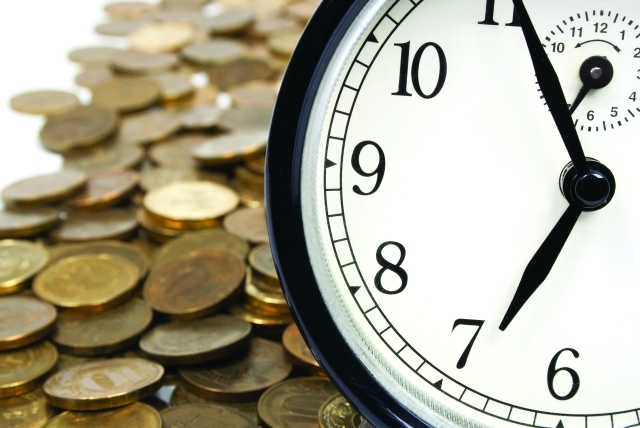